Crustacean copepods
Crustaceans are non gelatinous important forms of the zooplankton

The crustaceans are divided into subclasses 

	1.Brachiopoda 
	2.Cirripedia 
	3. Ostracoda 
	4. Copepod 
	5. Cladocera 
	6. Cumaceae 
	7. Mysidaceae 
	8. Euphausidae 
	9. Amphipoda 
	10. Isopoda etc.
Copepods - dominant constituents of zooplankton present in all seas


Serve as the chief food of the commercially important shoaling fishes


Diatoms - principle food for most planktonic copepods


Copepods are divided into seven suborders


Among them, calanoida(Microcalanus sp, Eucalanus sp. Temora sp. Lebidocera sp. Pontella sp. Acartia sp. etc); cyclopoida(Copilia sp, Oncaea sp, Sapphirina sp, Corycaeus sp. etc. and herpecticoids (Macrosetella sp, Clytemnestra sp. Aegisthus sp. etc. are important
Copepods are dominant constituents of zooplankton present in all seas

Copepods serve as the chief food of the commercially important shoaling fishes

Diatoms constitute the principle food for most planktonic copepods

More than 4500 species of copepods have been described, of which about 90% are marine
Copepods are divided into seven suborders. Among them, calanoida(Microcalanus sp, Eucalanus sp. Temora sp. Lebidocera sp. Pontella sp. Acartia sp. etc); cyclopoida(Copilia sp, Oncaea sp, Sapphirina sp, Corycaeus sp. etc. and herpecticoids (Macrosetella sp, Clytemnestra sp. Aegisthus sp. etc.are importent.
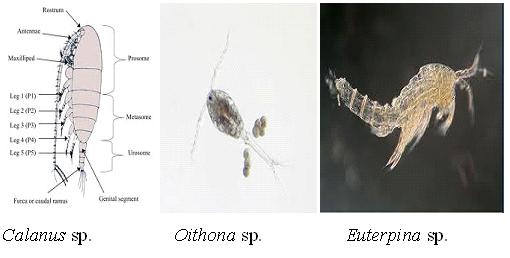 Cladocera (water fleas)
Important marine zooplankton, abundant in plankton samples 

Feed on phytoplankton and detritus matter

Cladocerans such as Penilia, Evadne and Podon are found distributed in inshore waters

They are extremely seasonal, reach high density for short period in temperate waters

They reproduce parthenogenetically
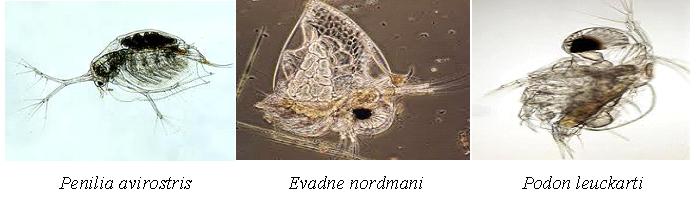 Ostracods

Are smaller crustaceans abundant in tropical coastal waters


Characterized by having carapace shell as bivalve shell


Species like Gigantocypris. Conchoccia,  Halocypris  Cypridina, Sarsiella etc. have wide distribution in  marine  waters
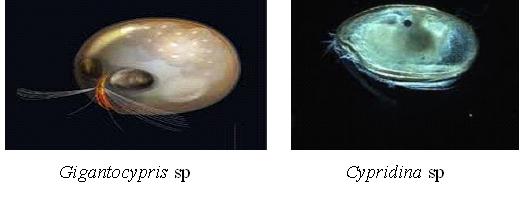 Amphipods 

Amphipods are less abundant in pelagial, frequently found on siphonophores, medusae, ctenophores, slaps etc.

Common genus is Cythere, Bairdia, Themisto etc.
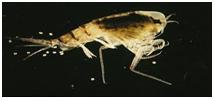 Mysids 

Mysids or opossum shrimp appear like decapods, shrimps, resembles Euphausids

Are mostly marine

Are omnivores - feed on living and dead plants and animals

Hyperiids, Gammarids and  Caprellids  - three major groups present in plankton

Neomysis, Boreomysis, Eucopia, Gnathophausia, Mesopodopsis etc. present in Indian waters
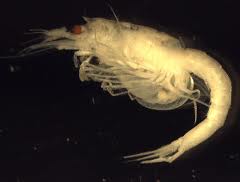 Euphaussids: krill	 

Euphausids (Euphasia superb) form a major component of the zooplankton and form important in marine food chain

Small shrimp like large species 

Form important food for varieties of fishes- herring, mackerel, copelin, salmon, sardines, herring, salmon, tuna etc. and also for seals, oceanic birds, tuna, whales etc.
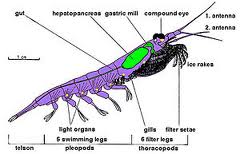 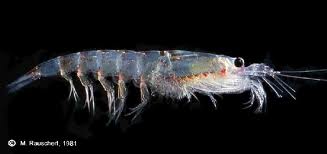 Euphasia superb
Decapods

Include most of the larger conspicuous crustaceans such as prawn, lobsters, hermit crabs and crabs and are generally benthic in the adult state

Most of them have pelagic larvae and some of these which are pelagic as adults 

Are strong enough swimming to be classed as nekton rather than plankton, Lucifer is the genus highly modified for planktonic existence

Lucifer is an important genus present abundantly in the Indian seas.
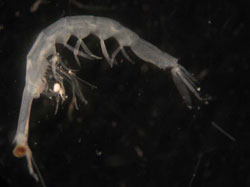 Lucifer hanseni
Ichthioplankton

Mollusca: 
Clams and snails produce ciliated trocophore larvae and shelled veliger larvae

Ciliated velum serves for locomotion and food collection
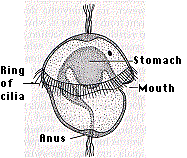 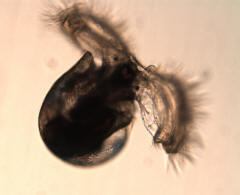 Trochophora larvae			Veliger larvae
Cirripedia: Barnacles produce nauplii, which turn to cypris
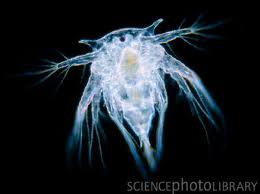 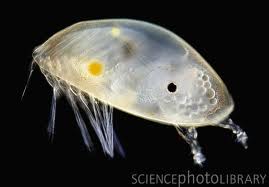 Nauplii, 		 	Cypris
Echinodermata: sea urchins, starfish and sea cucumber produce pluteus larvae of different shapes, which turn into brachiolaria larvae (starfish); metamorphosis to adult.
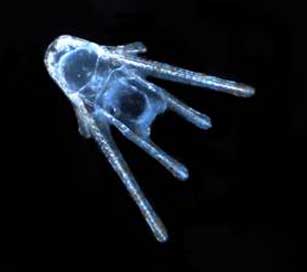 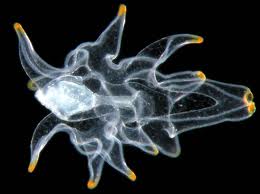 Pluteus larvae 				Brachiolaria larvae
Decapoda: shrimps and crabs produce zoëa larvae; they turn into megalopa larvae in crabs
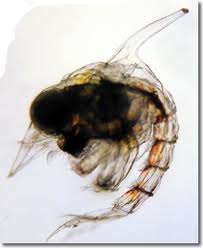 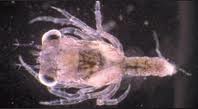 Zoëa larvae 				Megalopa larvae
Pisces: fish eggs and larvae referred to as ichthyoplankton; fish larvae retain part of the egg yolk in a sack below their body until mouth and stomach are fully developed
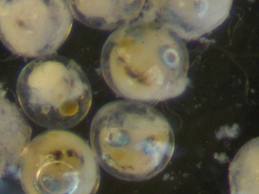 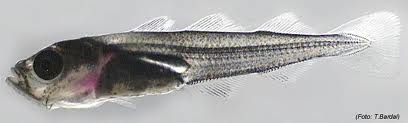 Fish eggs			                                   Fish larvae
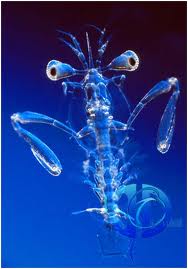 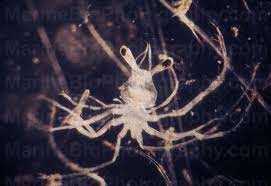 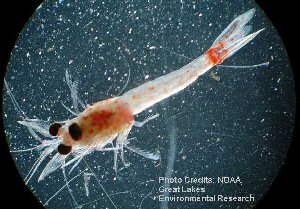 Squilla larvae		Phyllosoma larvae 			Mysis larvae